ГЕОМЕТРИЧЕСКИЕ ФИГУРЫ
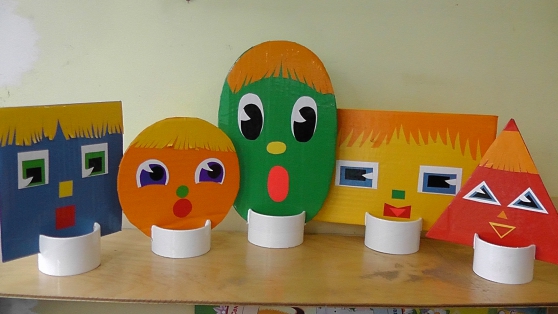 «Что на что похоже?»
СРЕДНЯЯ ГРУППА
Воспитатель: Соловьева Н.А.
                        Образцова Т.В.
ЦЕЛЬ: Закрепить знания о геометрических фигурах.
ЗАДАЧИ:
Упражнять в словесном описании формы и обобщении  
Закреплять умение видеть геометрическую форму в окружающих предметах
Закреплять умение классифицировать предметы по форме
Назови фигуру
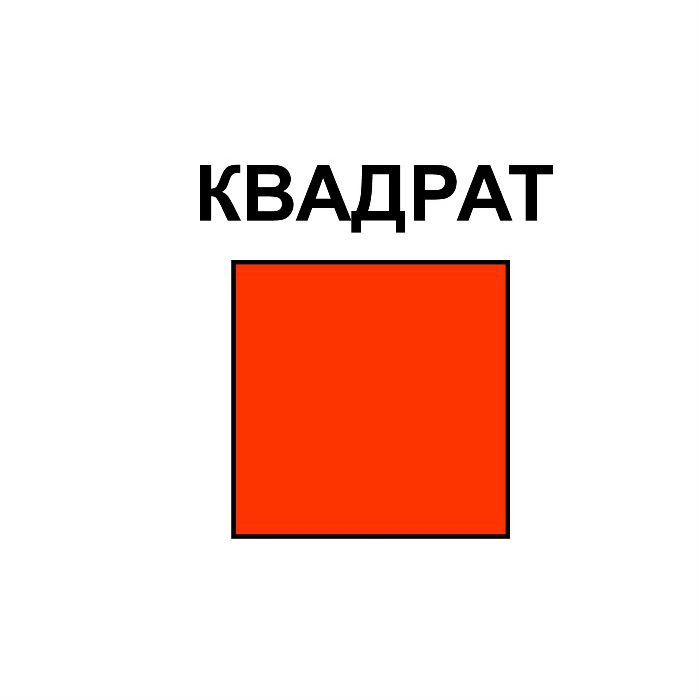 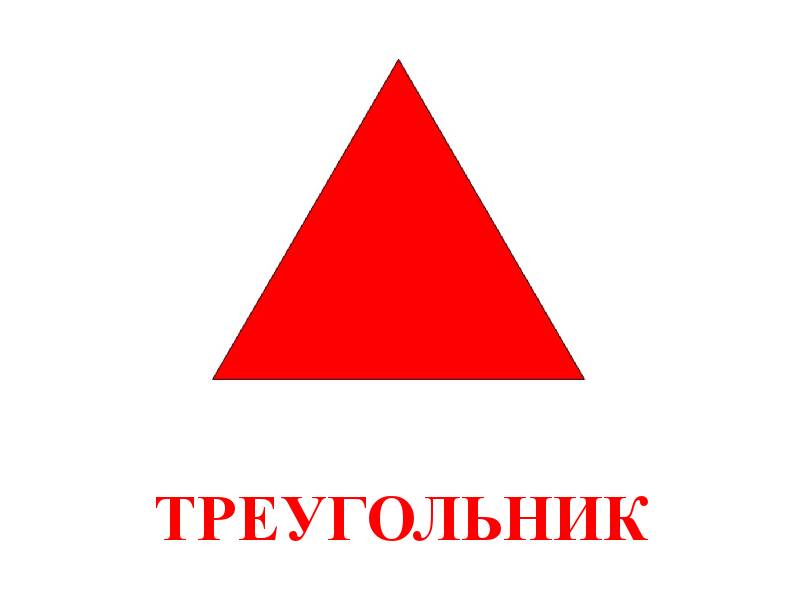 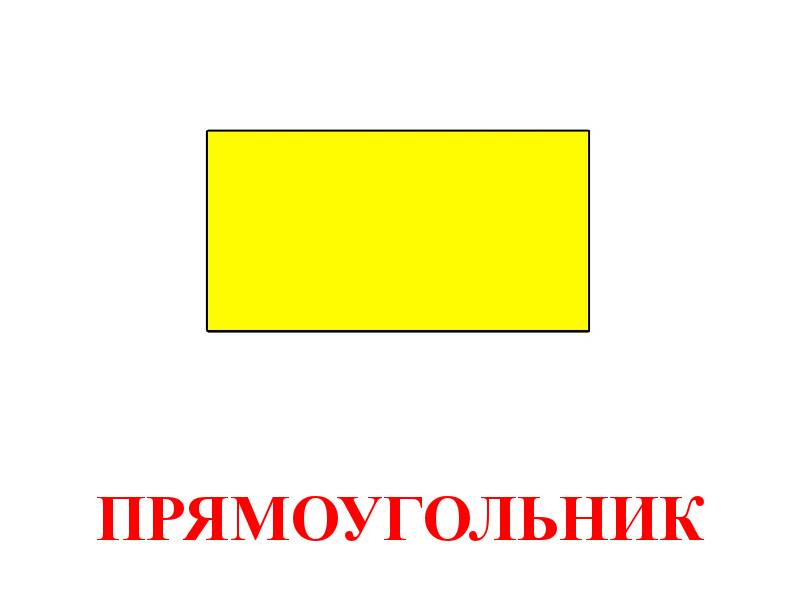 НАЗОВИ ПРЕДМЕТЫ ОДНИМ СЛОВОМ
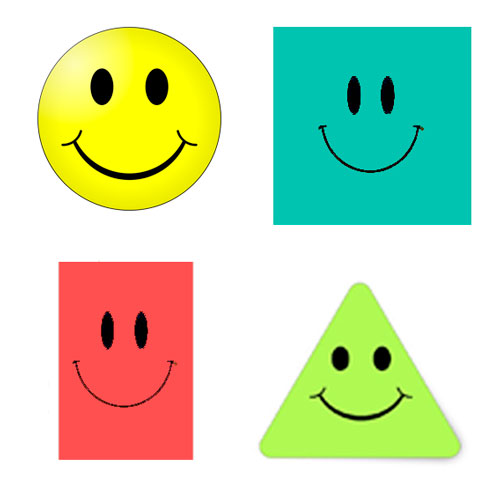 ПОДУМАЙ И СКАЖИ, НА КАКОЙ ПРЕДМЕТ ПОХОЖ  КРУГ ИЛИ ЧТО БЫВАЕТ КРУГЛОЙ ФОРМЫ.
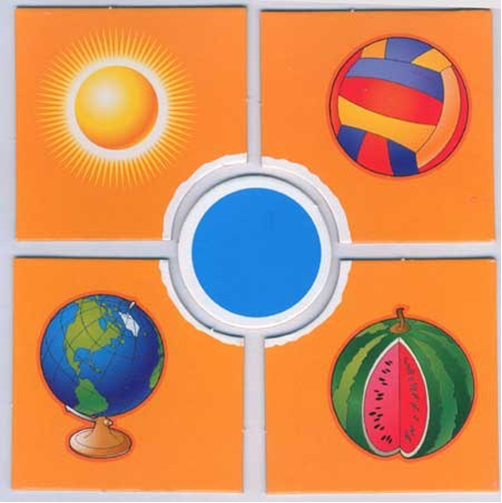 ПОДУМАЙ И СКАЖИ НА КАКОЙ ПРЕДМЕТ ПОХОЖ…
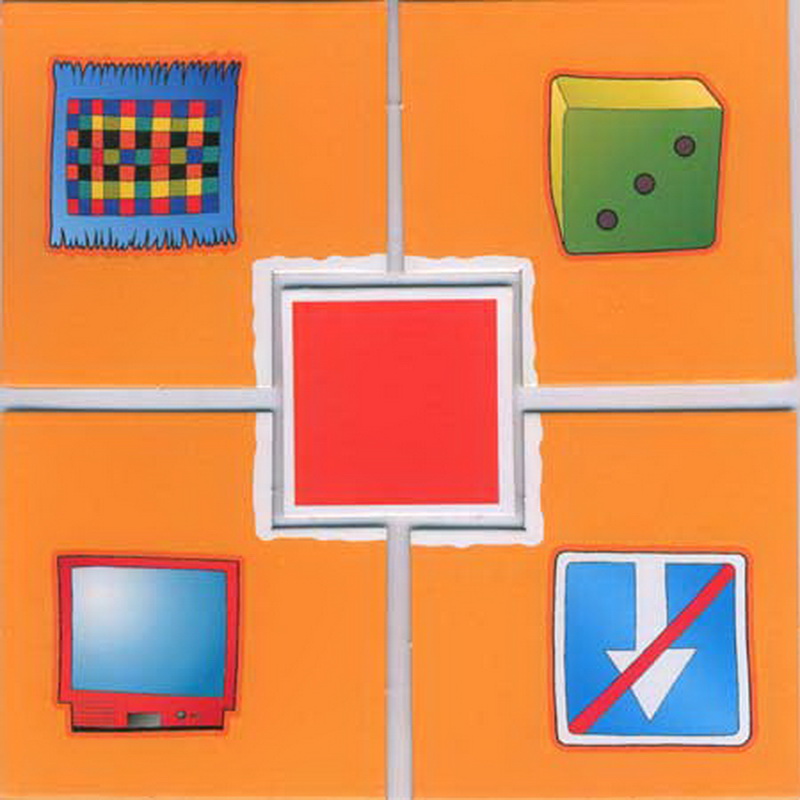 ПОДУМАЙ И СКАЖИ НА КАКОЙ ПРЕДМЕТ ПОХОЖ…
ПОДУМАЙ И СКАЖИ НА КАКОЙ ПРЕДМЕТ ПОХОЖ…
Помоги мальчику разложить предметы в коробки по форме
Скажи из каких фигур состоит предмет
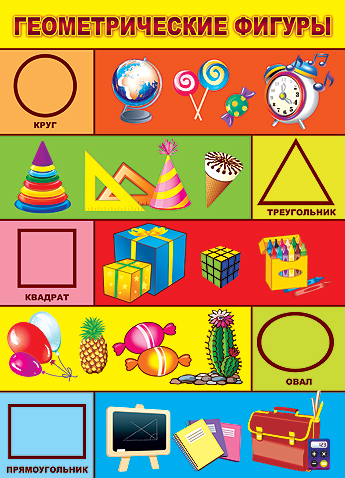 Предмет имеет форму
МОЛОДЦЫ!
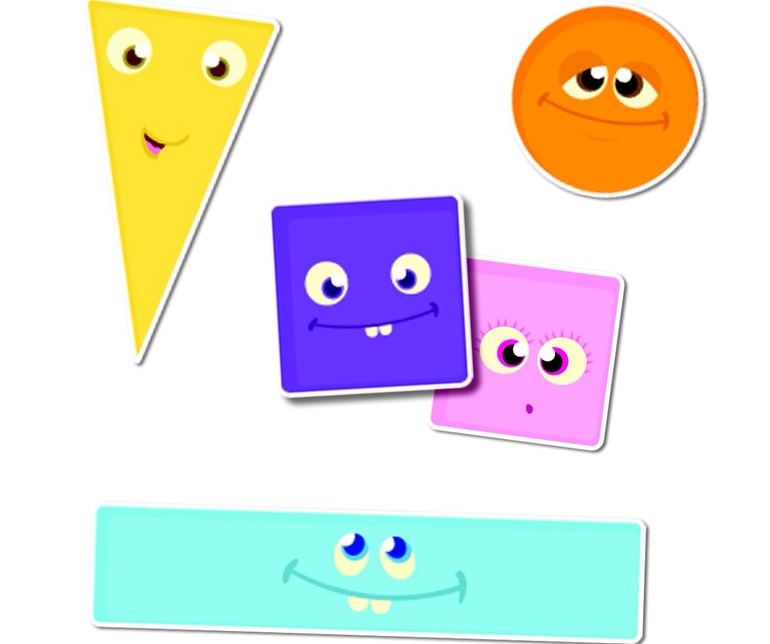